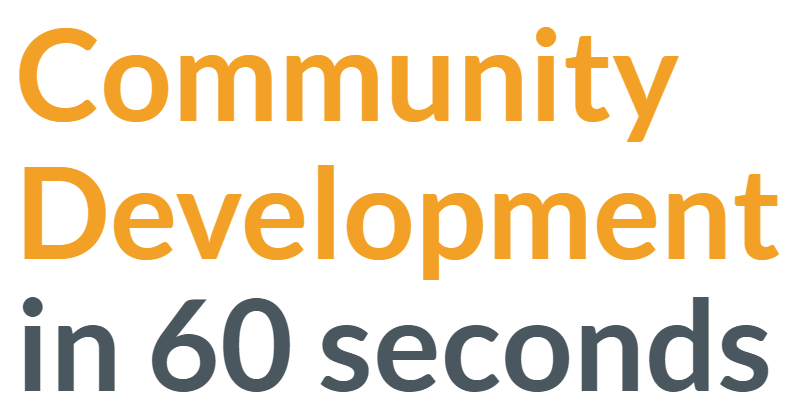 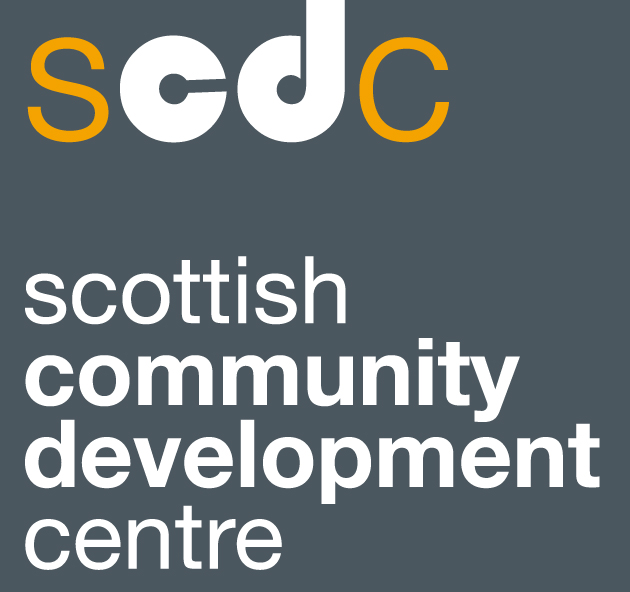 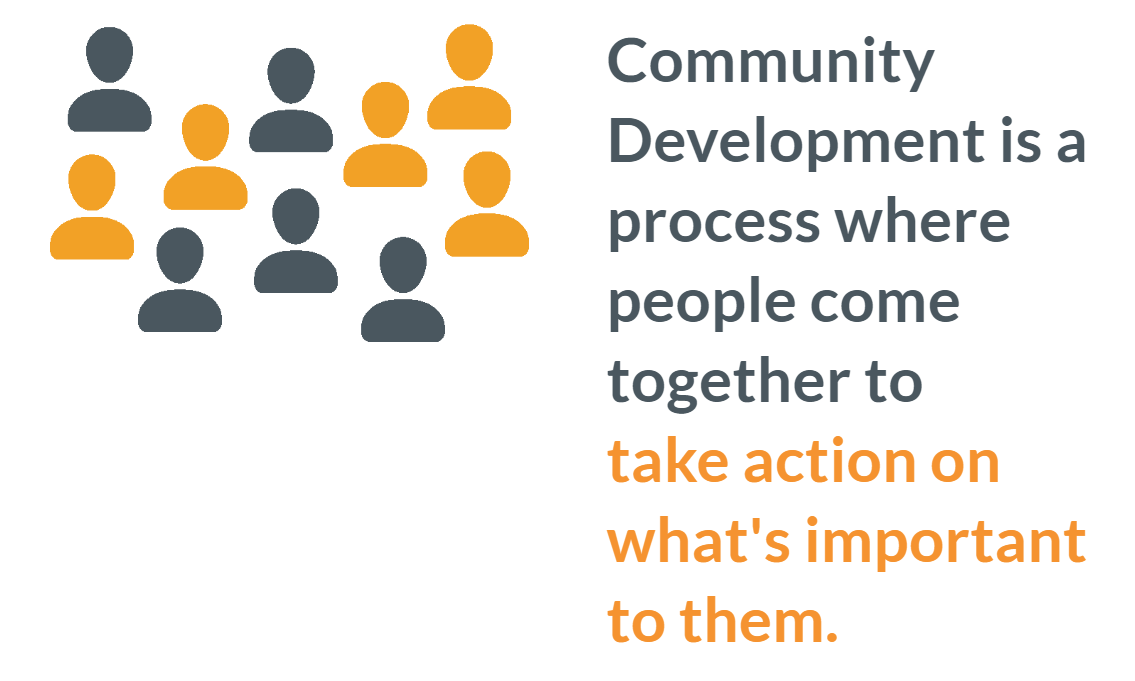 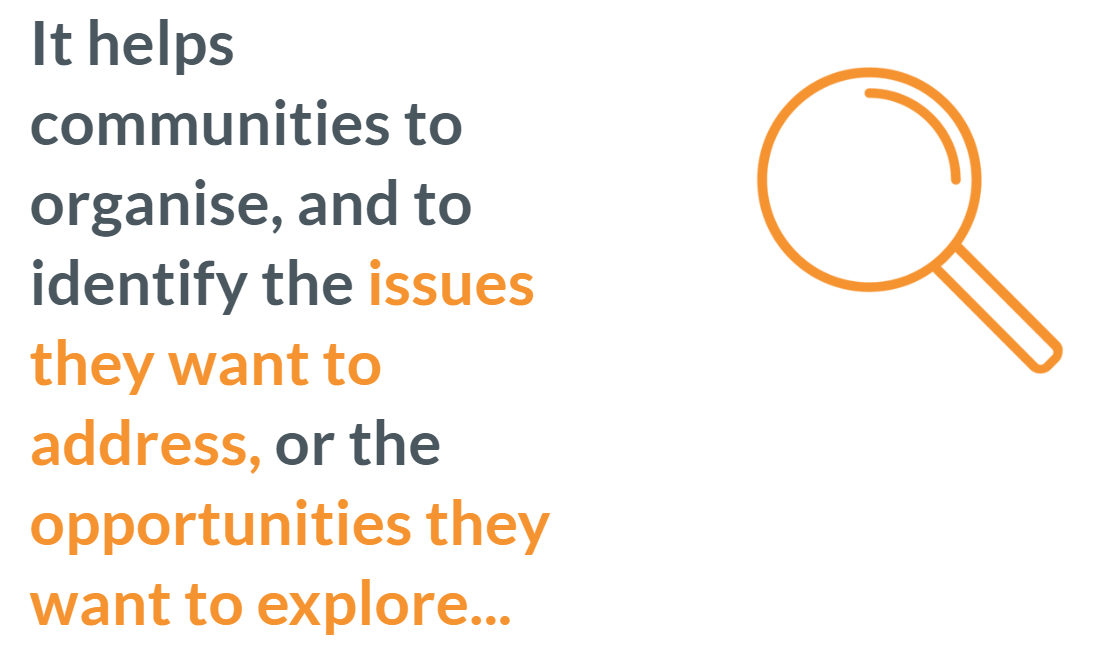 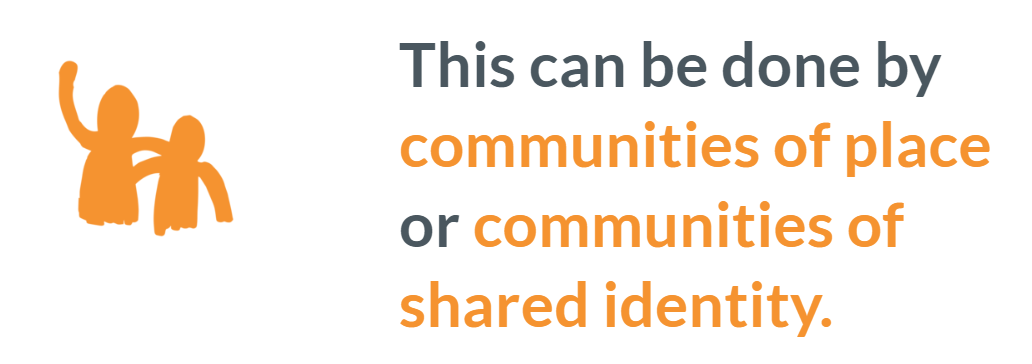 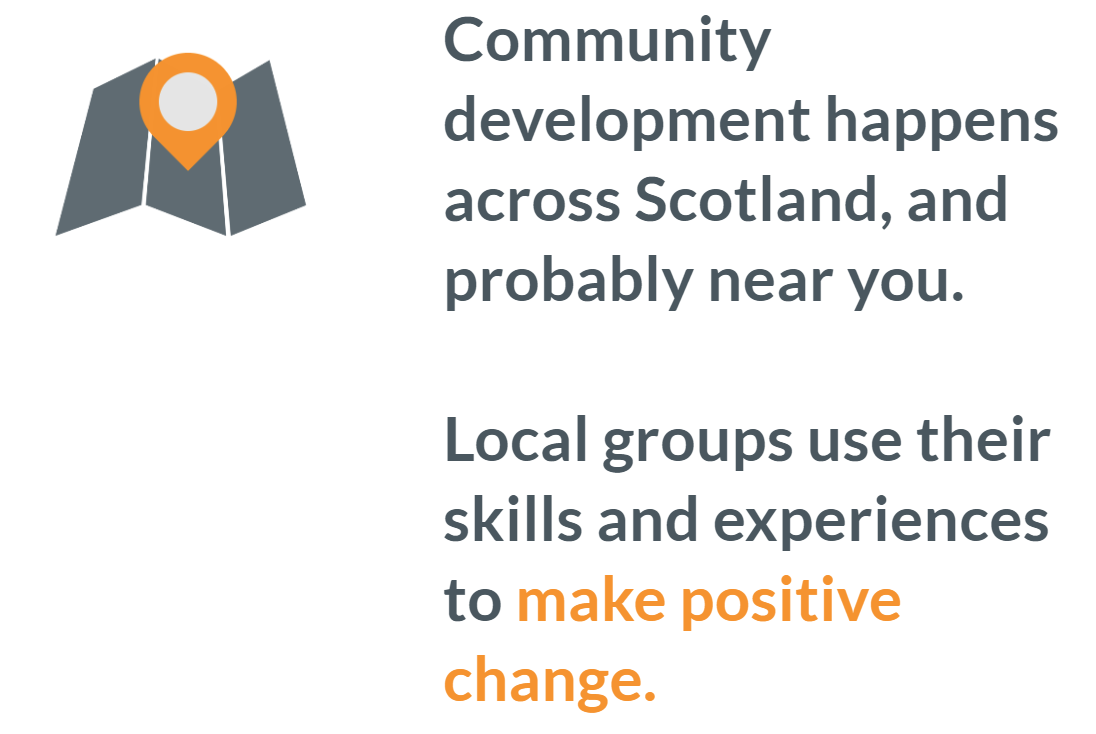 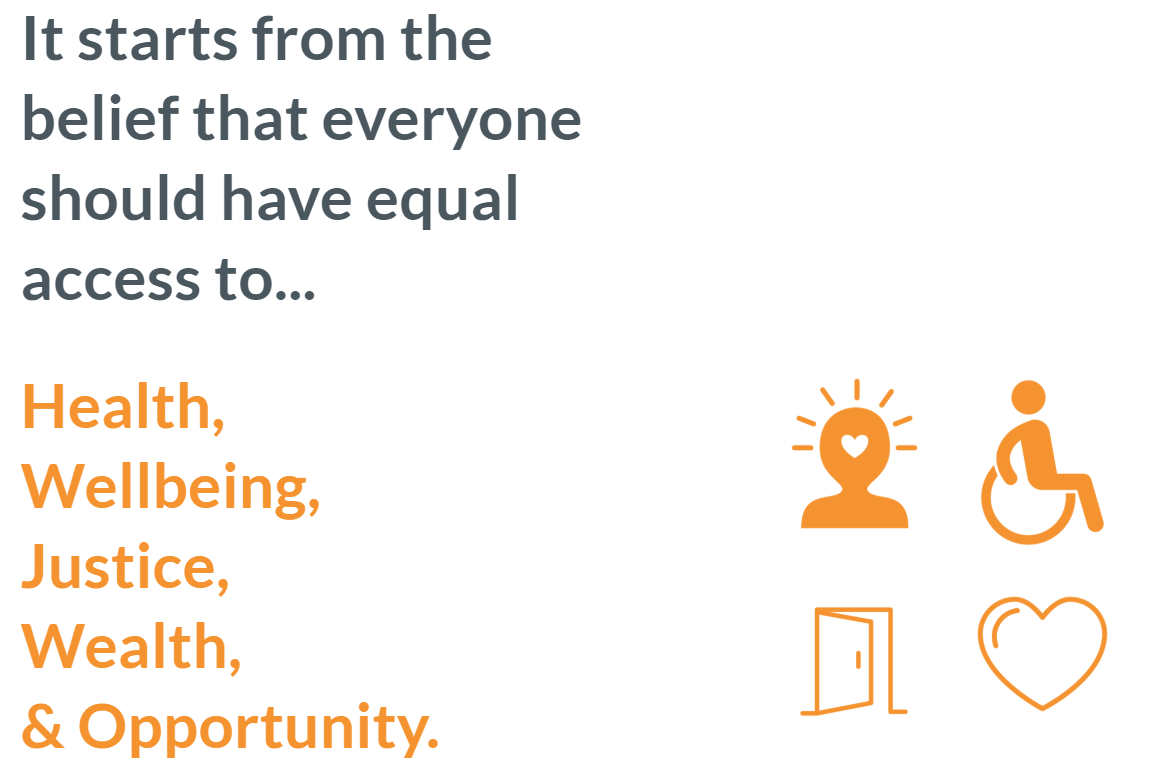 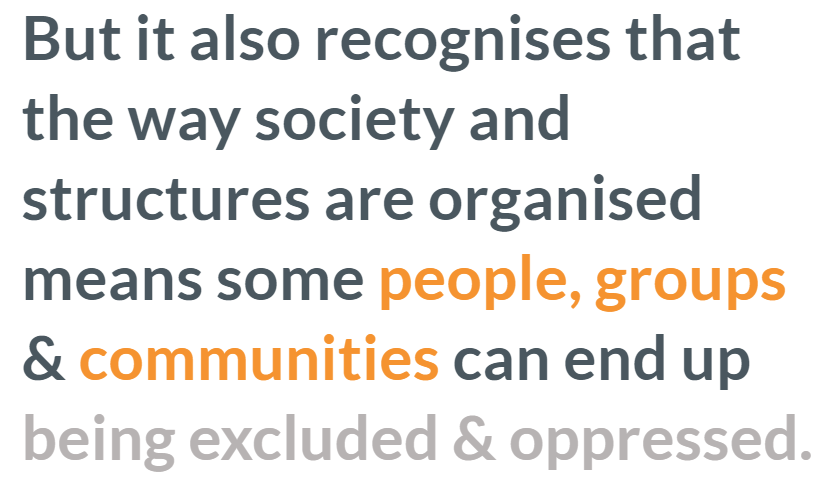 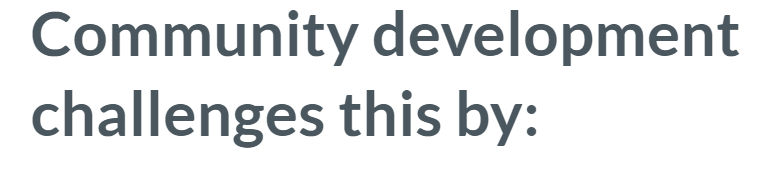 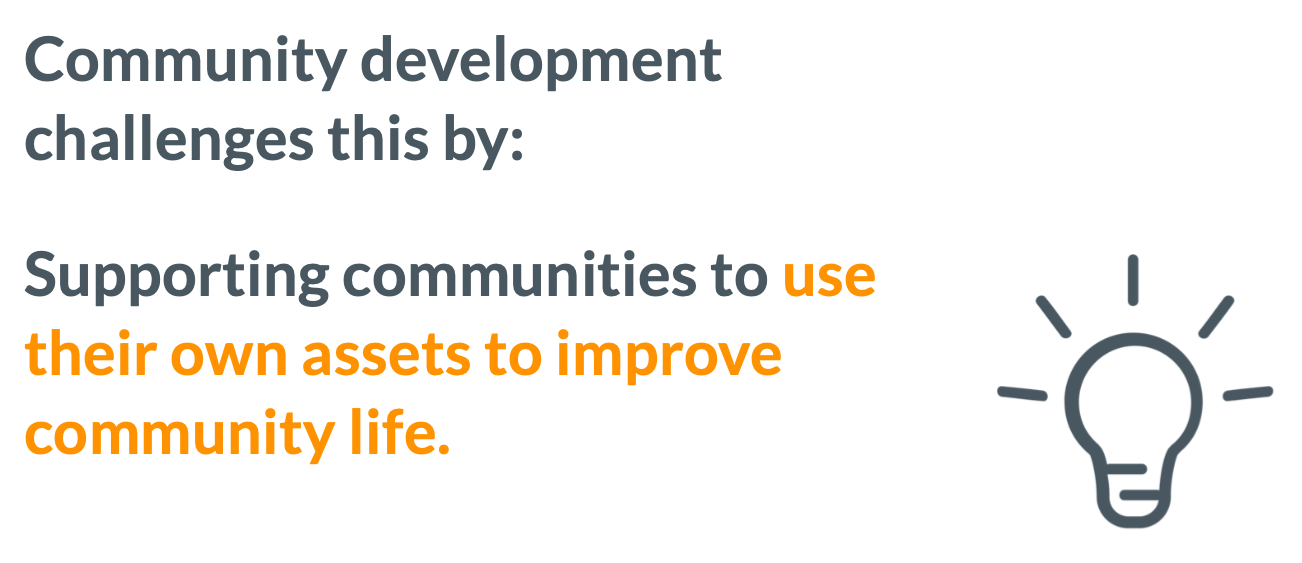 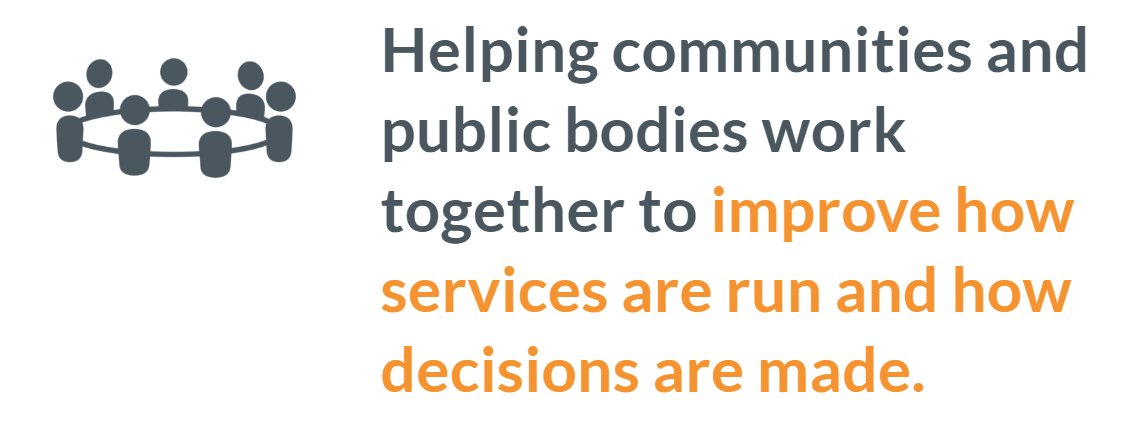 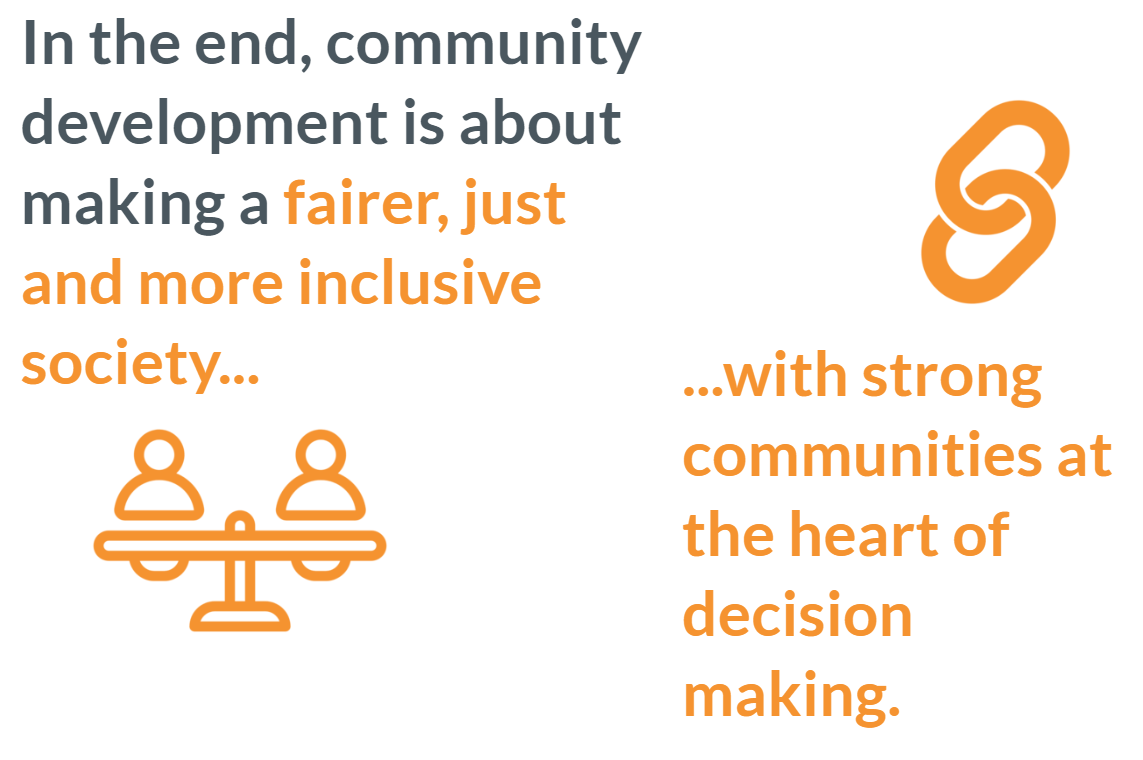 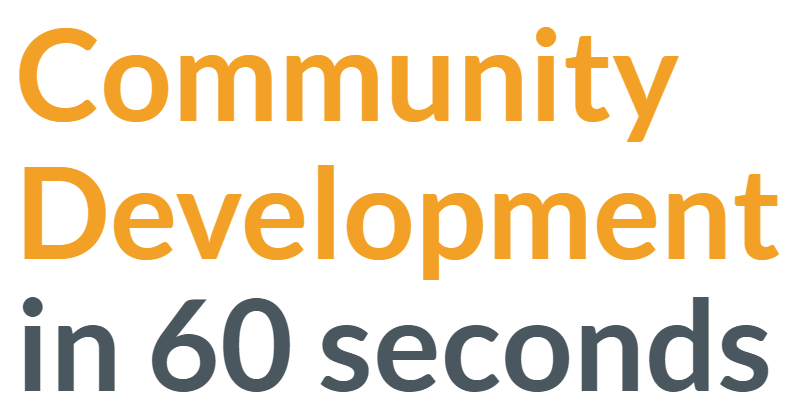 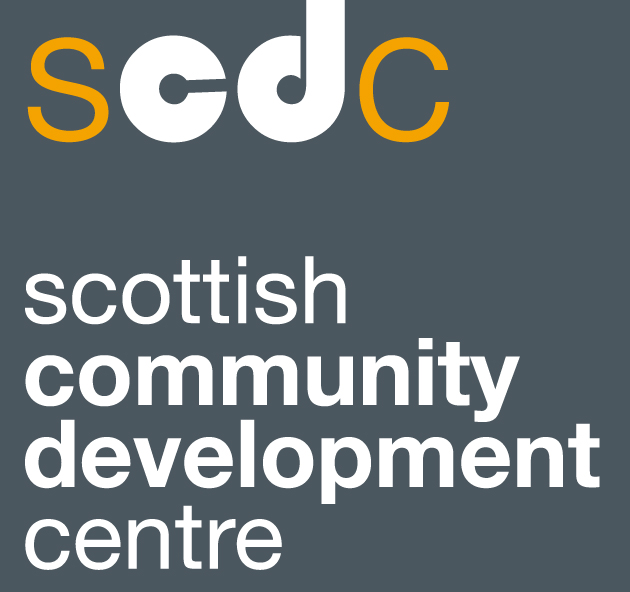 www.scdc.org.uk/60@SCDC_Orginfo@scdc.org.uk